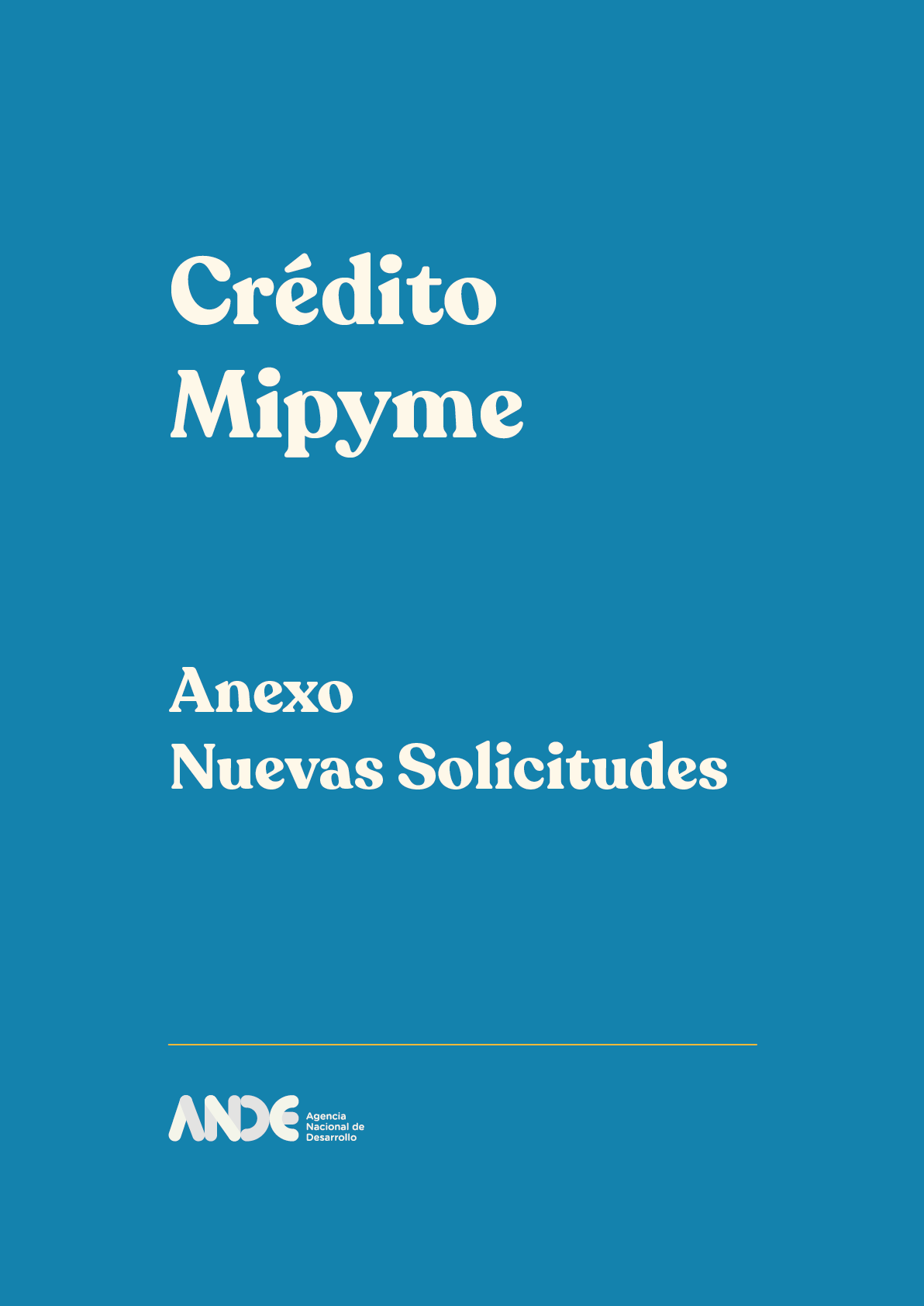 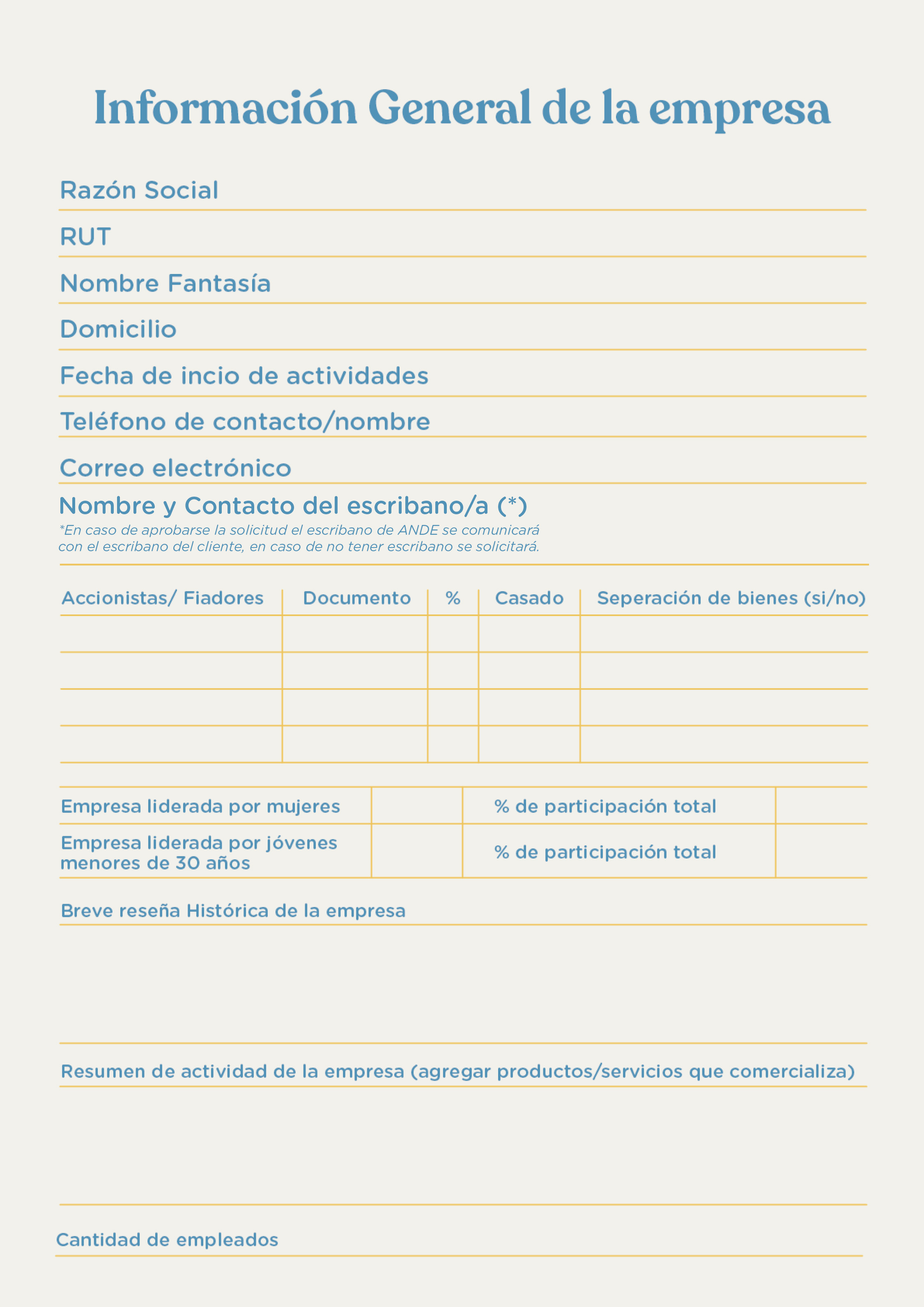 Escribe aquí
Escribe aquí
Escribe aquí
Escribe aquí
Escribe aquí
Escribe aquí
Escribe aquí
Escribe aquí
Escribe aquí
Escribe aquí
x
x
si/no
x
x
Escribe aquí
Escribe aquí
si/no
x
Escribe aquí
Escribe aquí
si/no
x
x
Escribe aquí
Escribe aquí
si/no
x
x
x
x
x
Escribe aquí
Escribe aquí
Escribe aquí
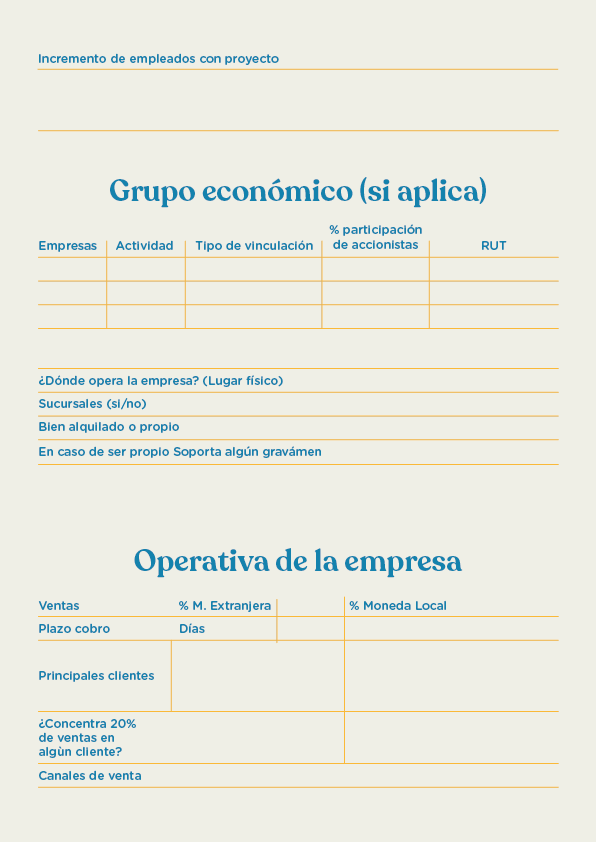 Escribe aquí
Escribe aquí
Escribe aquí
Escribe aquí
Escribe aquí
Escribe aquí
Escribe aquí
Escribe aquí
Escribe aquí
Escribe aquí
Escribe aquí
Escribe aquí
Escribe aquí
Escribe aquí
Escribe aquí
Escribe aquí dirección
Detallar aquí
Escribe aquí
Escribe aquí
Escribe aquí
Escribe aquí
Escribe aquí
Escribe aquí
Escribe aquí
Escribe aquí
Escribe aquí
Escribe aquí
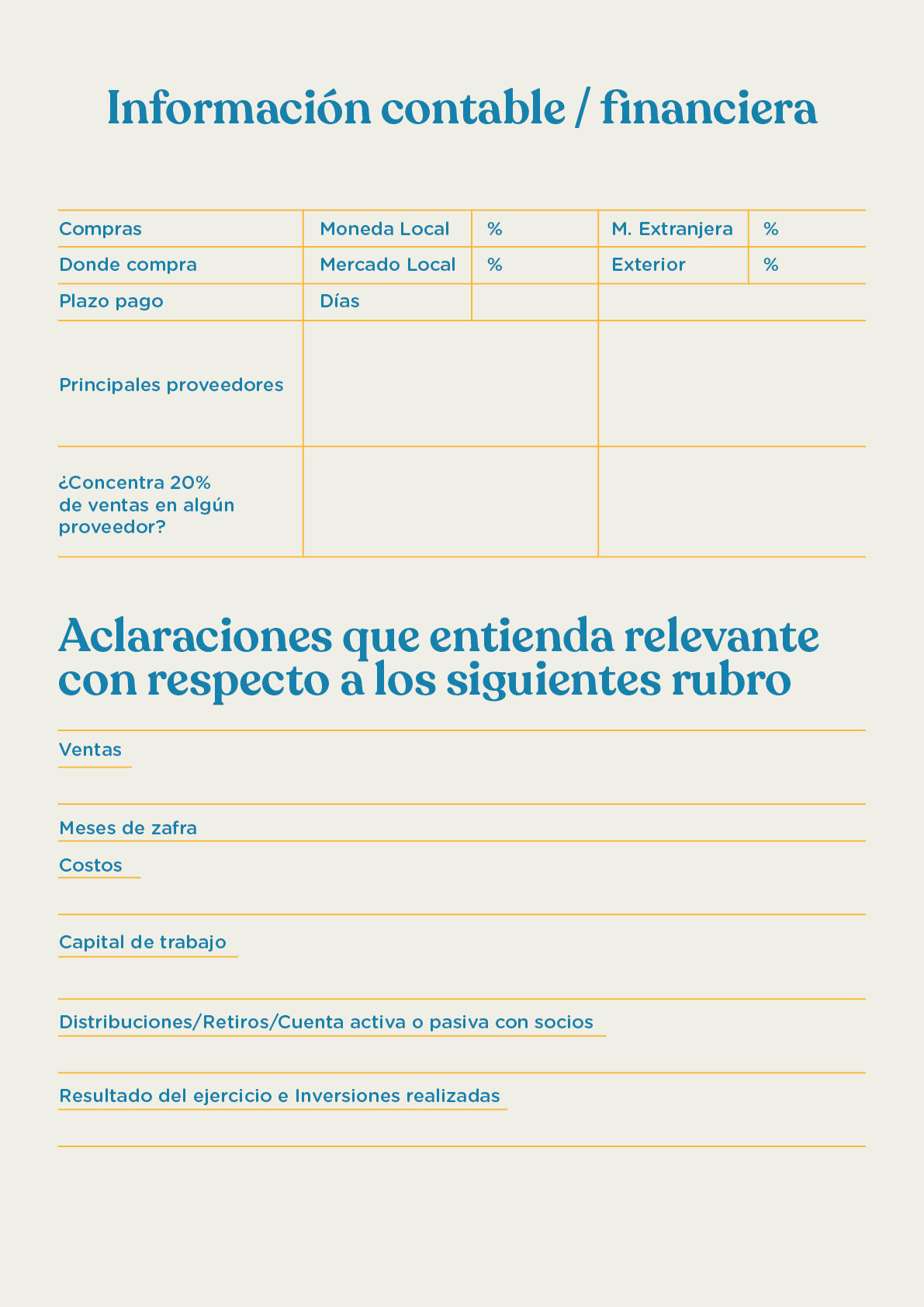 Escribe aquí
Escribe aquí
Escribe aquí
Escribe aquí
Escribe aquí
Escribe aquí
Escribe aquí
Escribe aquí
Escribe aquí
Escribe aquí
Escribe aquí
Escribe aquí
Escribe aquí
Escribe aquí
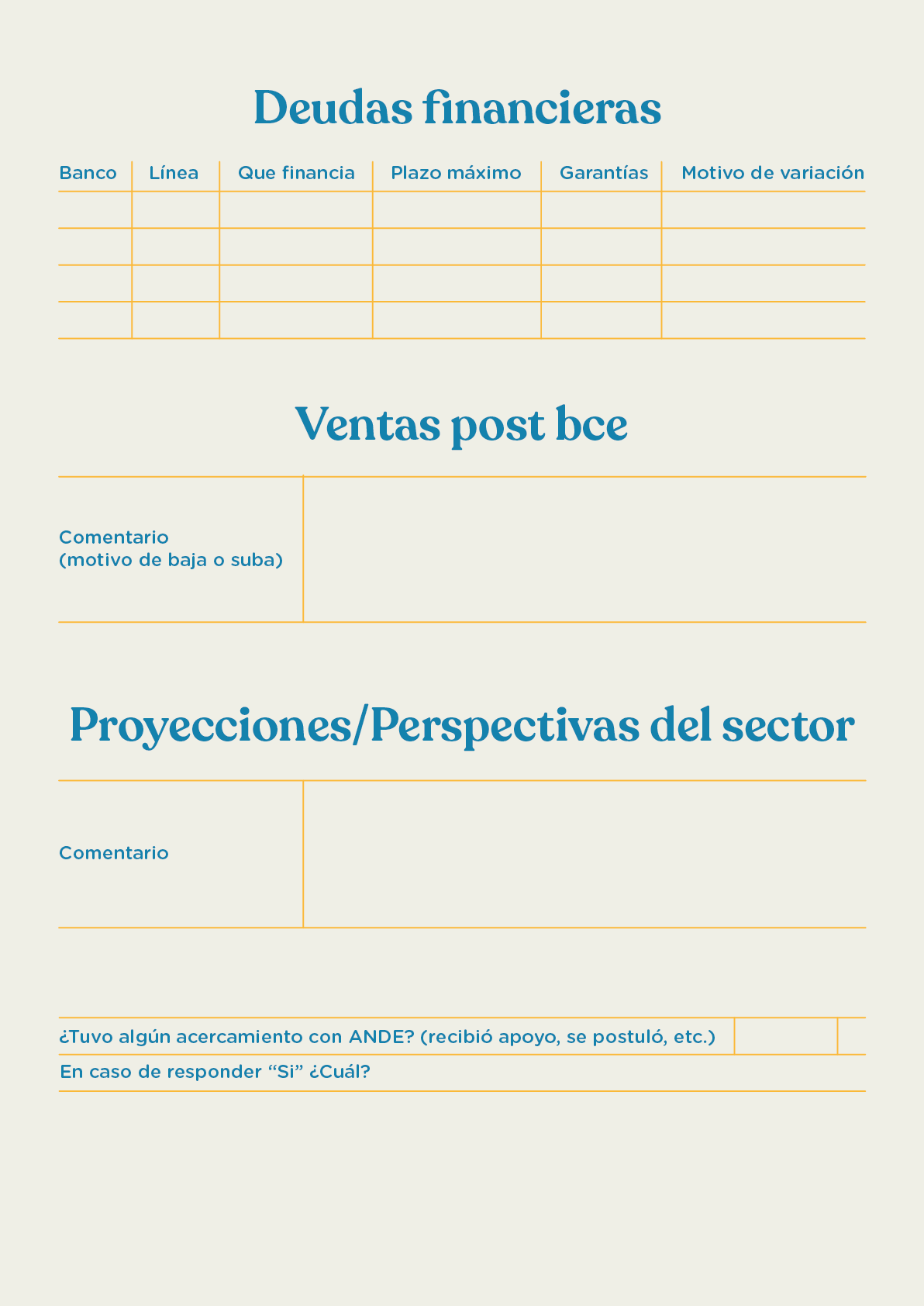 x
x
x
x
x
x
x
x
x
x
x
x
x
x
x
x
x
x
x
x
x
x
x
x
Escribe aquí
Escribe aquí
Si/no
Escribe aquí
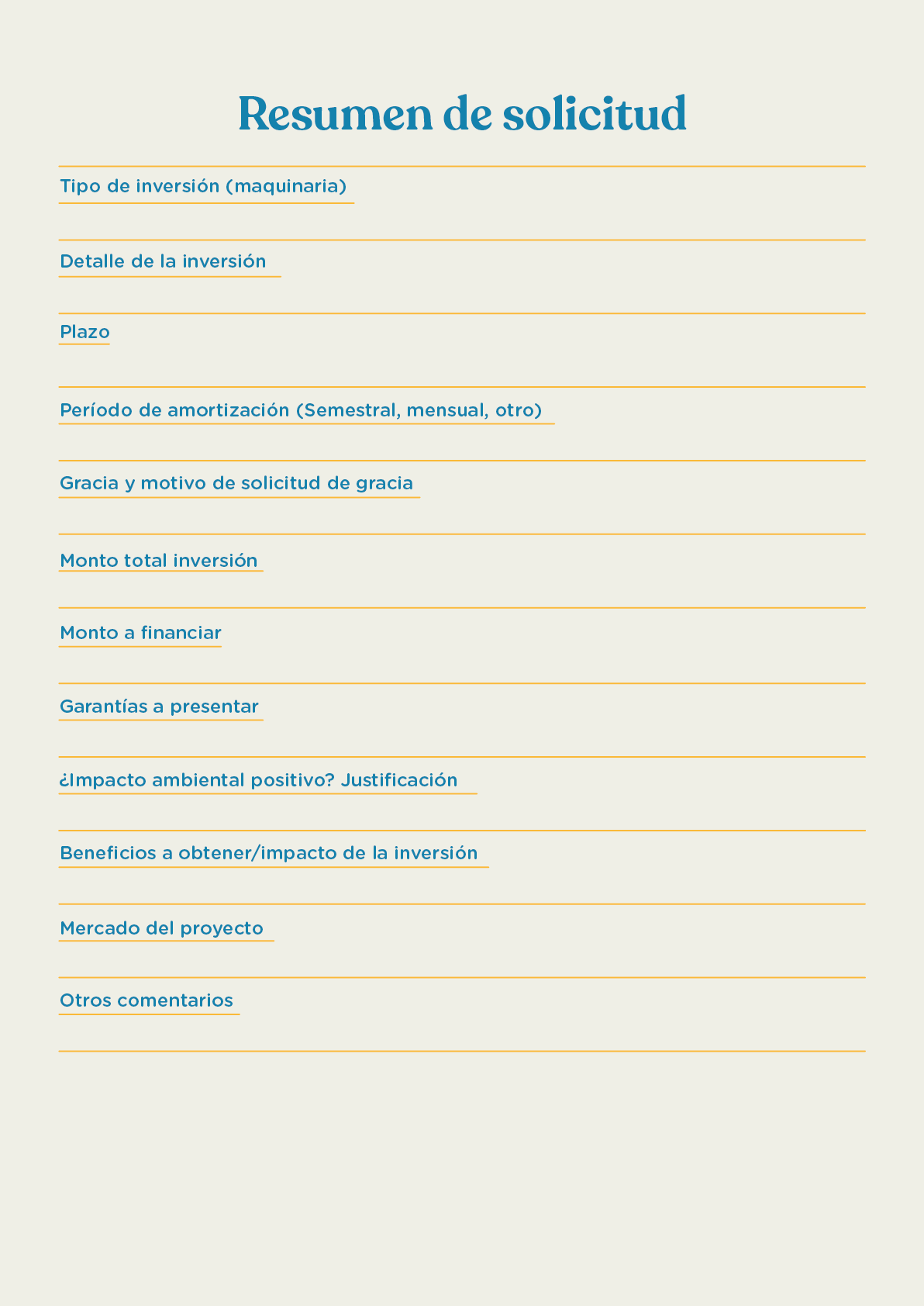 Escribe aquí
Escribe aquí
Escribe aquí
Escribe aquí
Escribe aquí
Escribe aquí
Escribe aquí
Escribe aquí
Escribe aquí
Escribe aquí
Escribe aquí
Escribe aquí
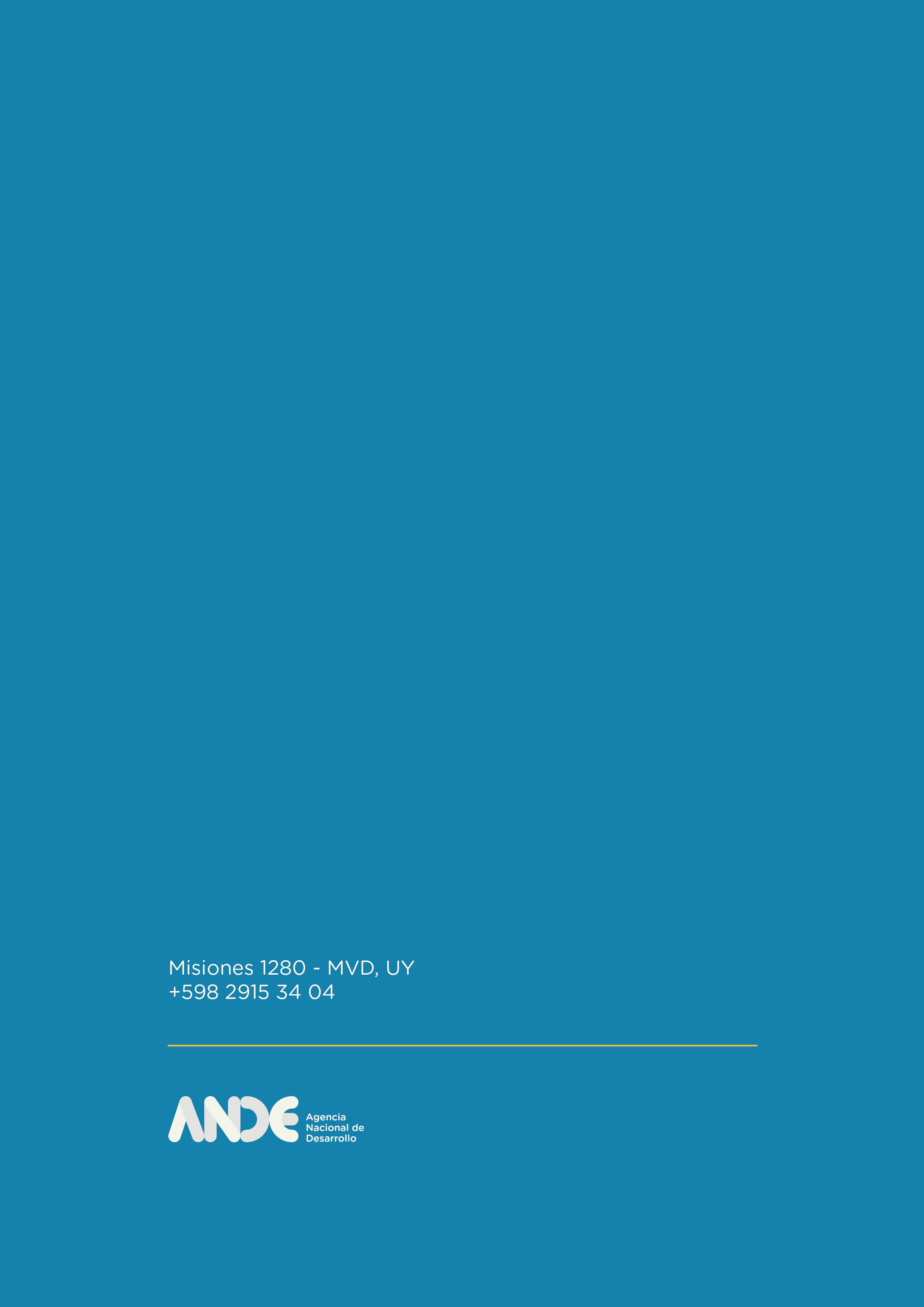